王国锋 0A40F073
王志伟 0A407372
从穹顶之下看能源议题
第九组
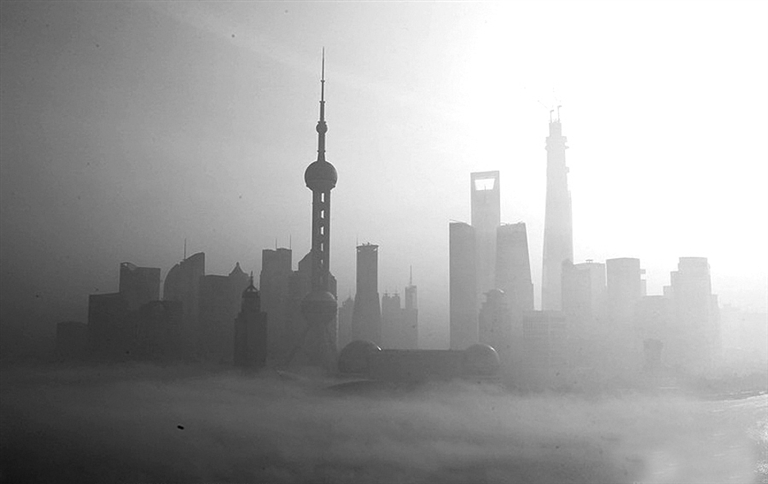 雾霾！！！
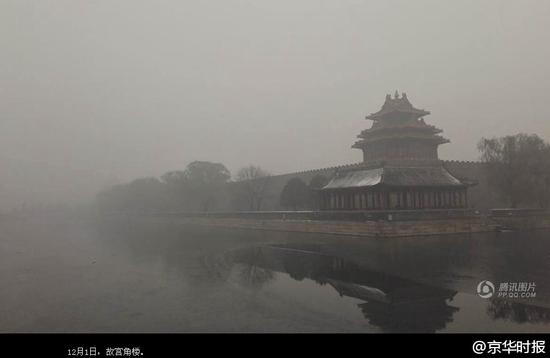 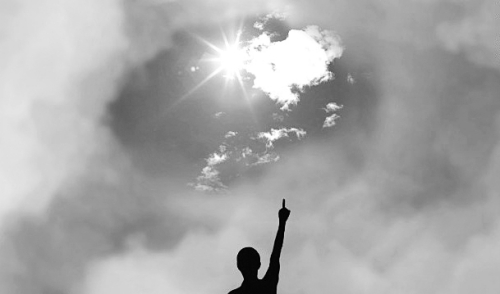 雾霾是什么？
霾是由空气中的灰尘、硫酸、硝酸、有机碳氢化合物等粒子组成的。它也能使大气浑浊，视野模糊并导致能见度恶化，如果水平能见度小于10000米时，将这种非水成物组成的气溶胶系统造成的视程障碍称为霾(Haze)或灰霾（Dust-haze），
香港天文台称烟霞(Haze)。二氧化硫、氮氧化物以及可吸入颗粒物这三项是雾霾主要组成，前两者为气态污染物，最后一
项颗粒物才是加重雾霾天气污染的罪魁祸首。它们与雾气结合在一起，让天空瞬间变得灰蒙蒙的。颗粒物的英文缩写为PM，
北京监测的是PM2.5，也就是空气动力学当量直径小于等于2.5微米的污染物颗粒。雾霾主要由二氧化硫、氮氧化物和可吸入
颗粒物这三项组成，它们与雾气结合在一起，让天空瞬间变得阴沉灰暗。颗粒物的英文缩写为PM，北京监测的是细颗粒物
（PM2.5），也就是空气动力学当量直径小于等于2.5微米的污染物颗粒。这种颗粒本身既是一种污染物，又是重金属、
多环芳烃等有毒物质的载体。霾粒子的分布比较均匀，而且灰霾粒子的尺度比较小，从0.001微米到10微米，平均直径大约
在1～2微米左右，肉眼看不到空中飘浮的颗粒物。由于灰尘、硫酸、硝酸等粒子组成的霾，其散射波长较长的光比较多，因
而霾看起来呈黄色或橙灰色。
PM2.5的来源
PM2.5的特征
PM2.5的危害
PM2.5的来源
雾霾影响到我们每个人的生活
普通公民能做什么
等待国家建立和完善的环保体系
对污染源视而不见
高碳高能源生活
缺乏主人翁意识
治理雾霾是我们每一个人的责任
在雾霾严重的时候，我们至少有一件事情可以做，就是保护好你自己和你爱的人，当我在纸上画上这只小熊的时候，我会回忆起所有当我女儿生病我担心会失去她的恐惧，和我想要保护她的所有愿望，我希望全天下的妈妈都不必有此感受。现在她已经长大健康、痊愈，很壮实、活泼，还是胖乎乎的，特别喜欢大自然和小动物，但很多时候我没法带她出门，她呢就在自己的小花盆里面养了一只蜗牛，每天早上她醒来的时候就跑到花盆那冲着蜗牛吹一口气，她觉得这样能帮着小蜗牛长大，她是那么地喜欢这个世界。成千上万的孩子正在孕育，正在出生，这些河流、天空、大地，是应该属于他们的，我们没有权利只知消费不知克制，我们没有权利只知抱怨不知建设，我们有责任向他们证明一个被能源照亮的世界同时可以是洁净和美好的，每次在夜空中，看到这颗星球孤独旋转，我心中都会有一种难以名状的依恋和亲切，将来有一天，我会离开这个世界，但是我的孩子还在其中生活，这个世界就与我有关，所以我才凝视它，就像我凝视你，所以我才守护它，就像我守护你。
穹顶之下的叙事方法
柴静通过视线与声音的独白开场吸引观众，利用动画解释难懂得文字。将故事与数据的搭配，理性与感性的交错，听觉，视觉等五感的灵活转变，质问与柔怀，无奈与气愤，使观众融入于创造出来的视觉效果和语气氛围中，跟快的传达其想法。
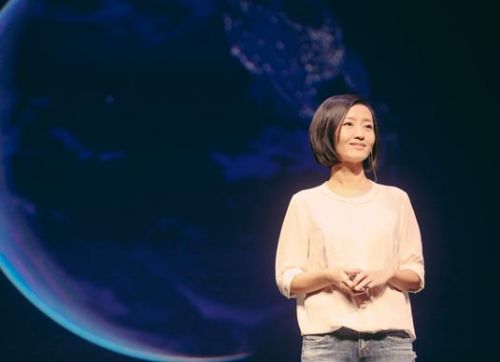 本记录片最终要传达的理念
全文以最主要的问题，「什么是霧霾？」「它从哪儿来？」「中国该怎么办？」
最终要传达，在一个经济快速发展的国家，如果又不重视人们为了利益造成对环境破坏，很容易会导致人们自己自食恶果，虽然国家变富裕了，但是卻害自己生存在一个很危险的地方，而人们却连一点都沒有察觉...最夸张的是就连有些官员知道，却不愿意公开这些资料给人们，打算双手遮天的满骗过去....
现状
人们环保意识缺乏
高碳排放生活
对污染源视而不见
事不关己高高挂起心态
解决方法
倡导和坚持低碳生活
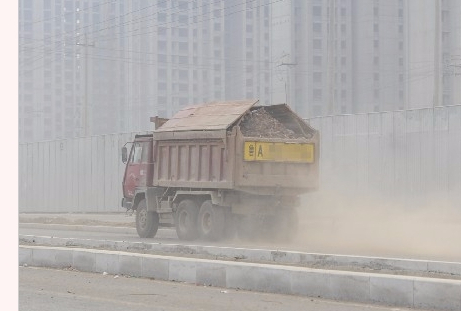 遇到污染打12369举报电话
低碳环保从我做起！！！
风险评估
环保意识薄弱
环境恶化
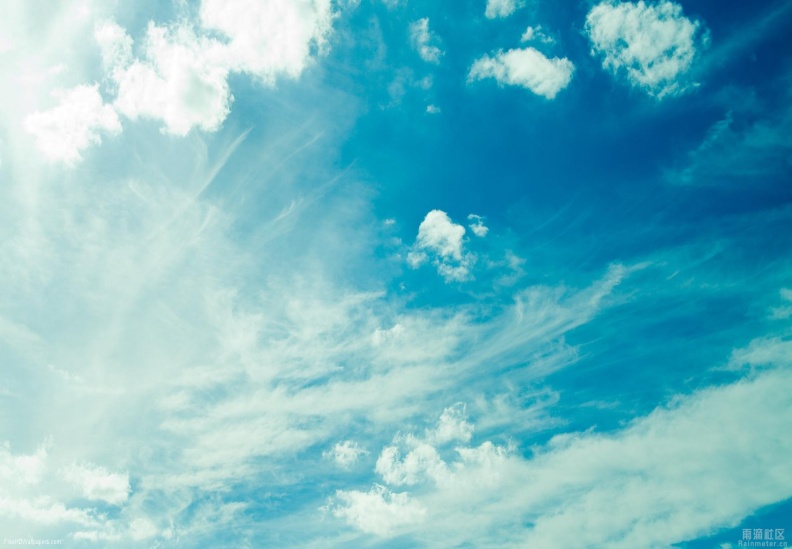 人人环保
蓝天白云
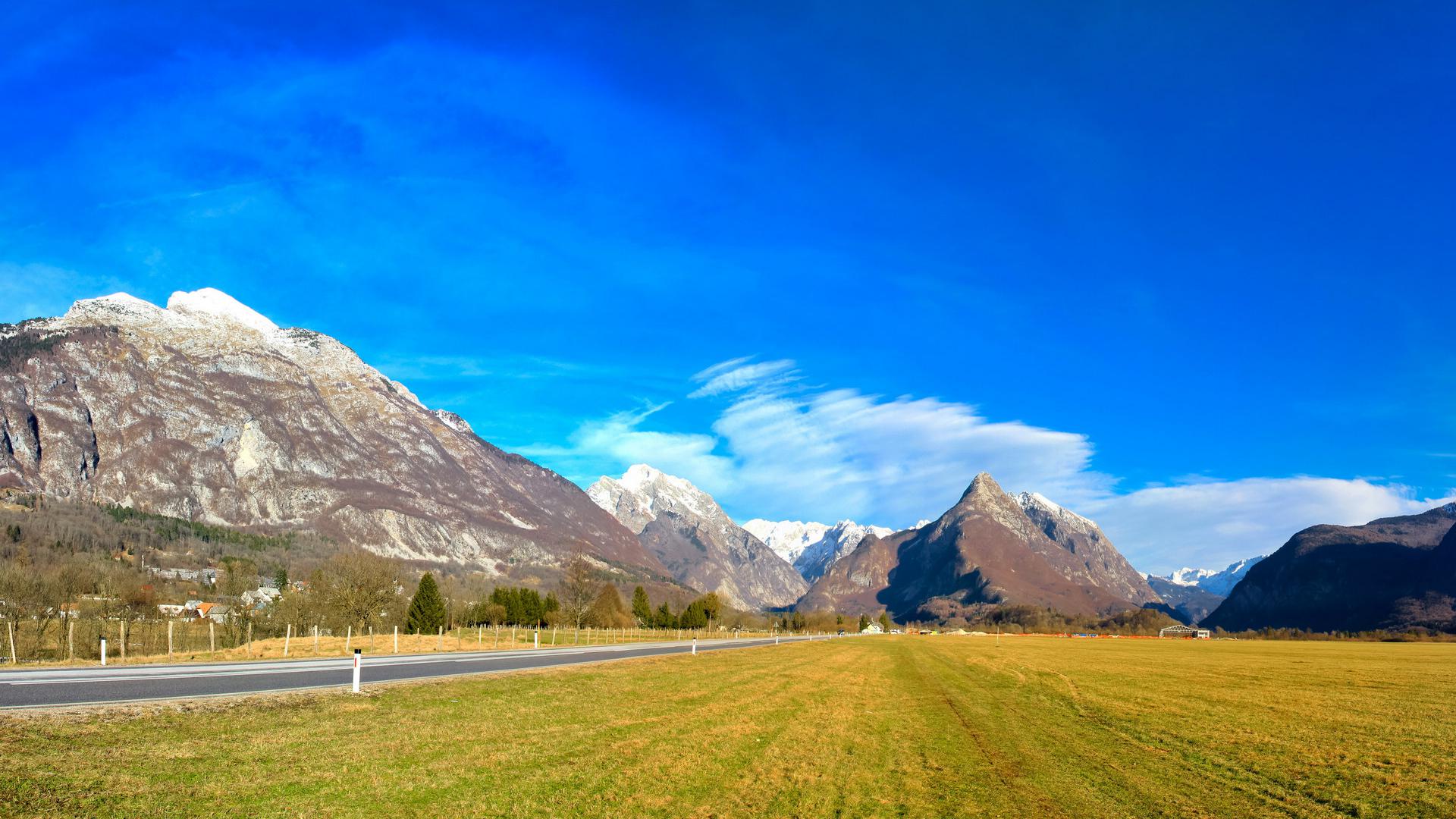 END